AvR‡Ki K¬v‡k mKj‡K ¯^vMZg
wkÿK cwiwPwZ
†gvt Gikv`yj nK
†UªW-BÝUªv±i (†Rbv‡ij B‡jKwUªK¨vj IqvK©m)
Abœ`vbMi eûgyLx D”P we`¨vjq
cxiMvQv, iscyi|
†gvevBj t 01761-863031
E-mail: ershadulahs@gmail.com
cvV cwiwPwZ
†Rbv‡ij B‡jKwUªK¨vj IqvK©m-1(cÖ_g cÎ)
beg †kÖwY
beg Aa¨vq  
mgq t  40 wgwbU
G‡mv Avgiv Qwe †`wL
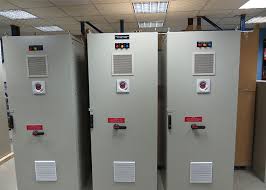 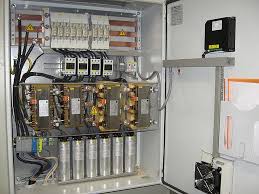 Avgiv wK‡mi Qwe †`Ljvg
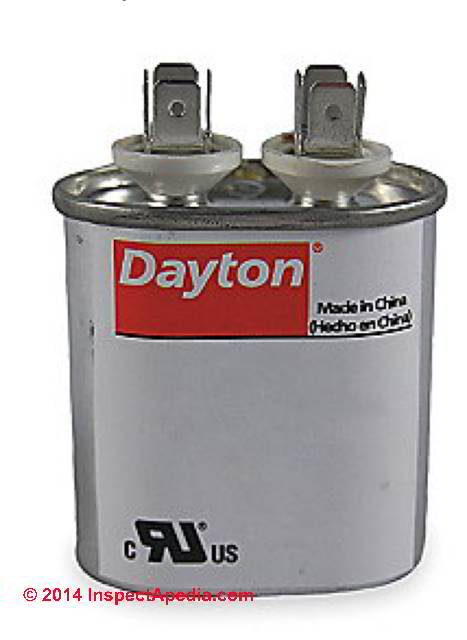 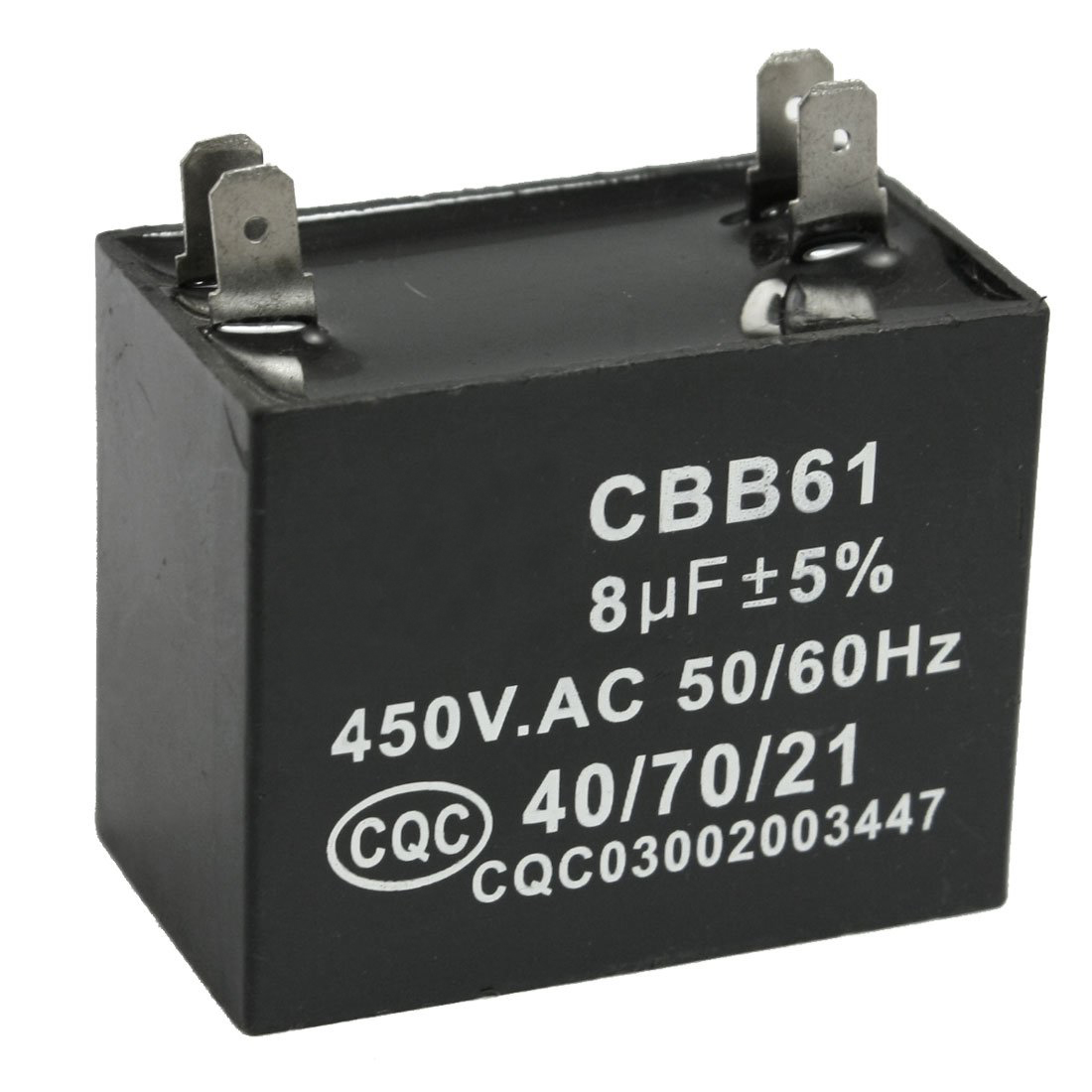 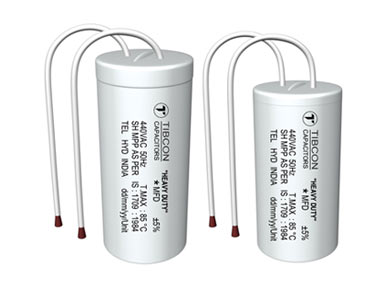 cvV wk‡ivbvg
K¨vcvwmUi
wkLb dj
GB cvV †k‡l wkÿv_©xiv-
K¨vcvwmUi Gi msÁv ej‡Z cvi‡e|
K¨vcvwmwUf mvwK©U Gi cÖKvi‡f` eY©bv Ki‡Z cvi‡e|
Avgiv Av‡iv wKQy Qwe †`wL
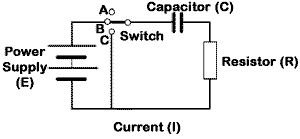 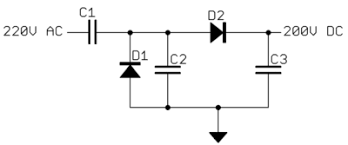 GKK KvR
K¨vcvwmwUf mvwK©U KZ cÖKvi?
Avgiv GLb c~‡e©i GKwU Qwe Avev‡iv †`wL
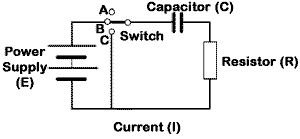 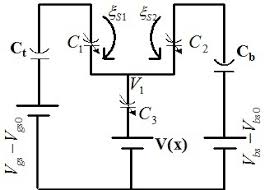 `jxq KvR
K¨vcvwmwUf mvwK©U Gi wPÎ AsKb K‡i †`LvI|
gyj¨vqb
K¨vcvwmwUf mvwK©U KZ cÖKvi?
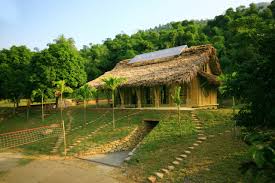 evwoi KvR
K¨vcvwmwUf wmwiR mvwK©‡Ui †gvU K¨vcvwmU¨vÝ wbb©q K‡i wb‡q Avm‡e|
mKj‡K
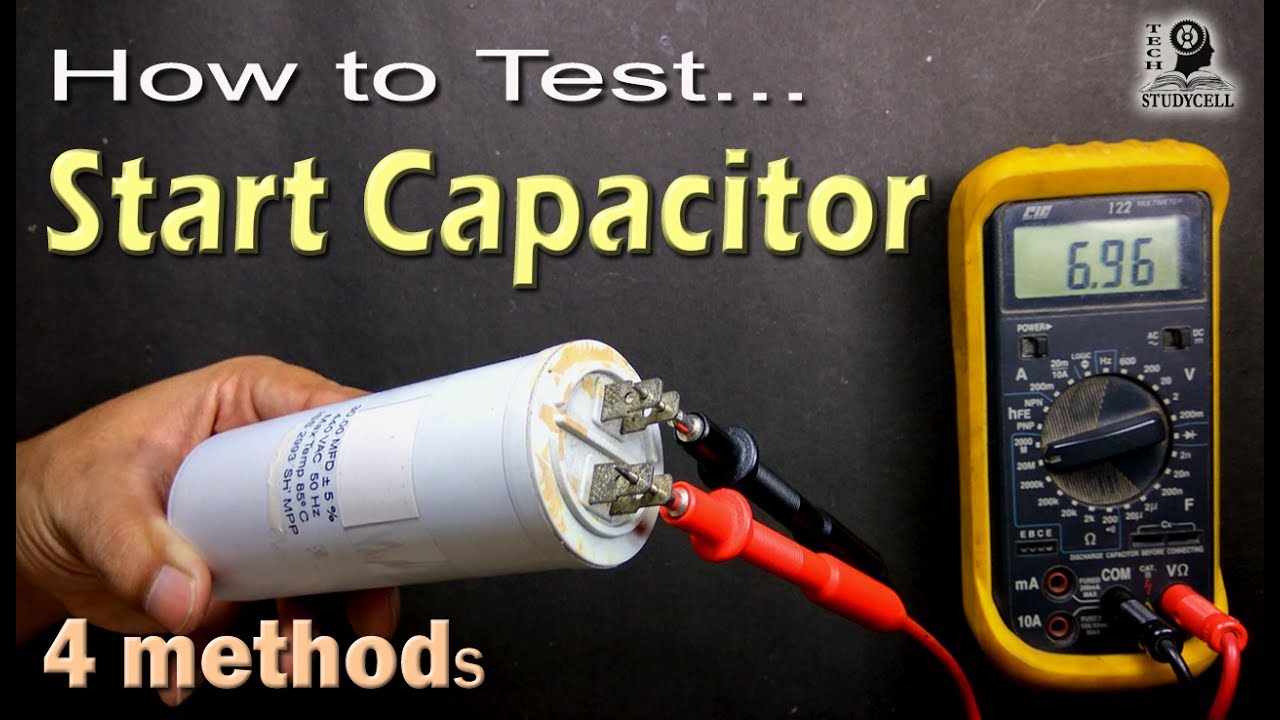 ab¨ev`